Community Service Center of Northern Champaign County
Midpoint Presentation - BUS301
Team Introduction
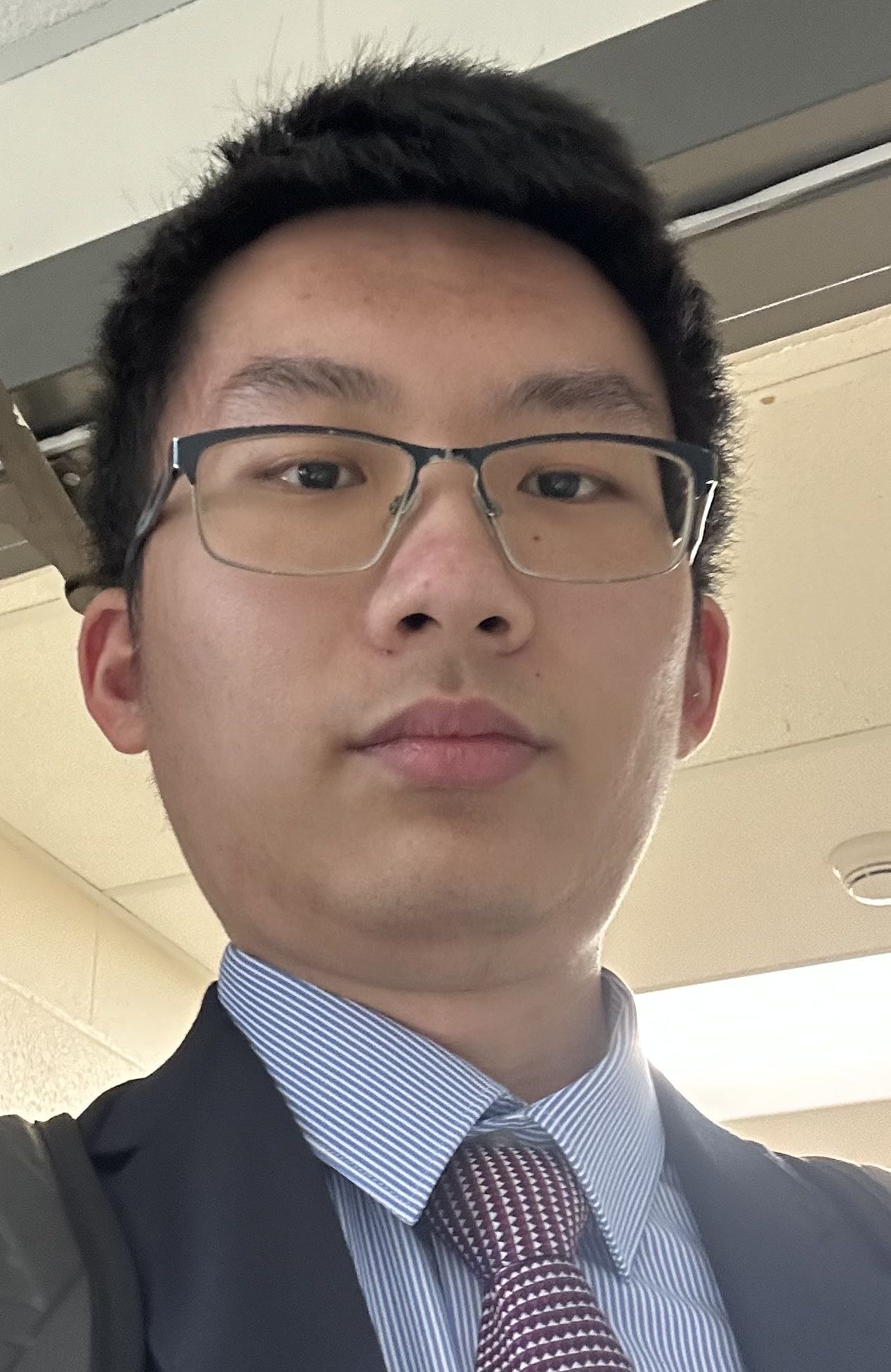 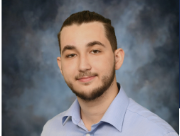 Matt Splitstone
Co-TeaM Lead
Finance
Siyuan Qiu
RESEARCHER
Business Management
Terrell Kellum
Editor
Information systems
Samantha Romero
Researcher / note-taker
Marketing
Zaid Rayyan
Co-team lead, Arbitrator
Finance
Yuang Zuo
RESEARCHER
Finance and Data science
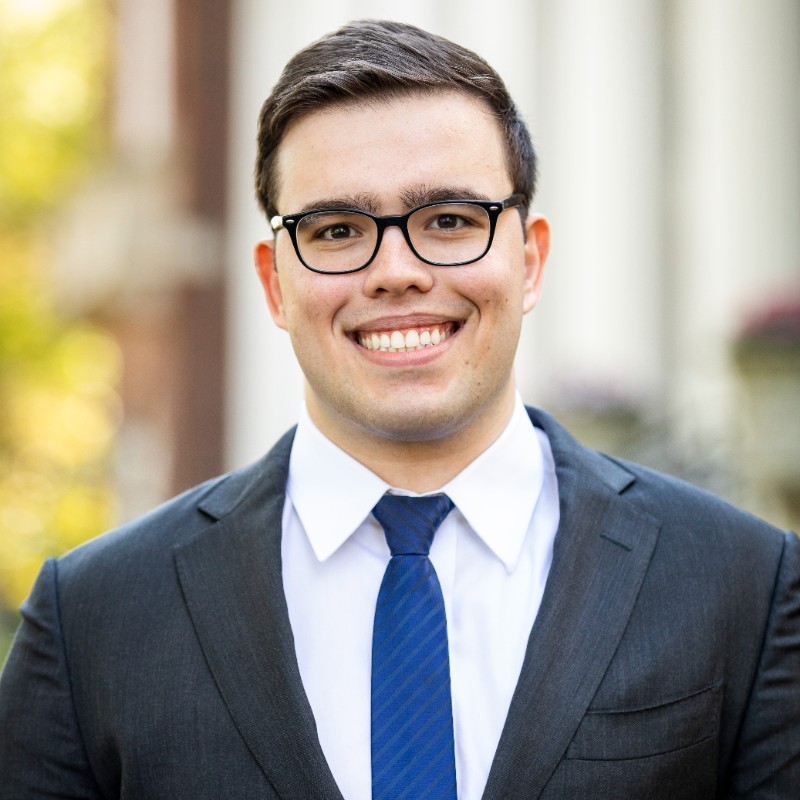 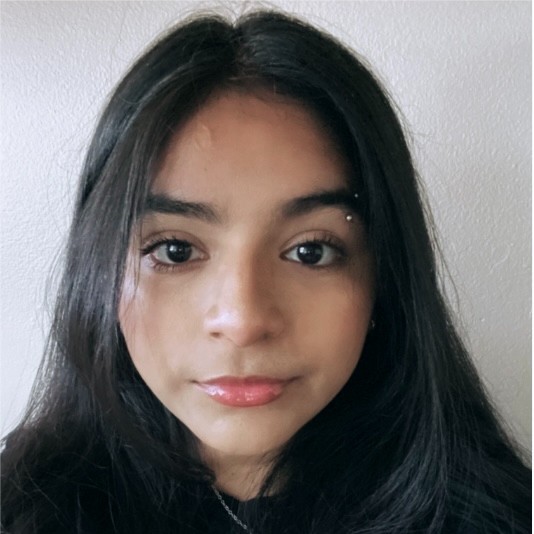 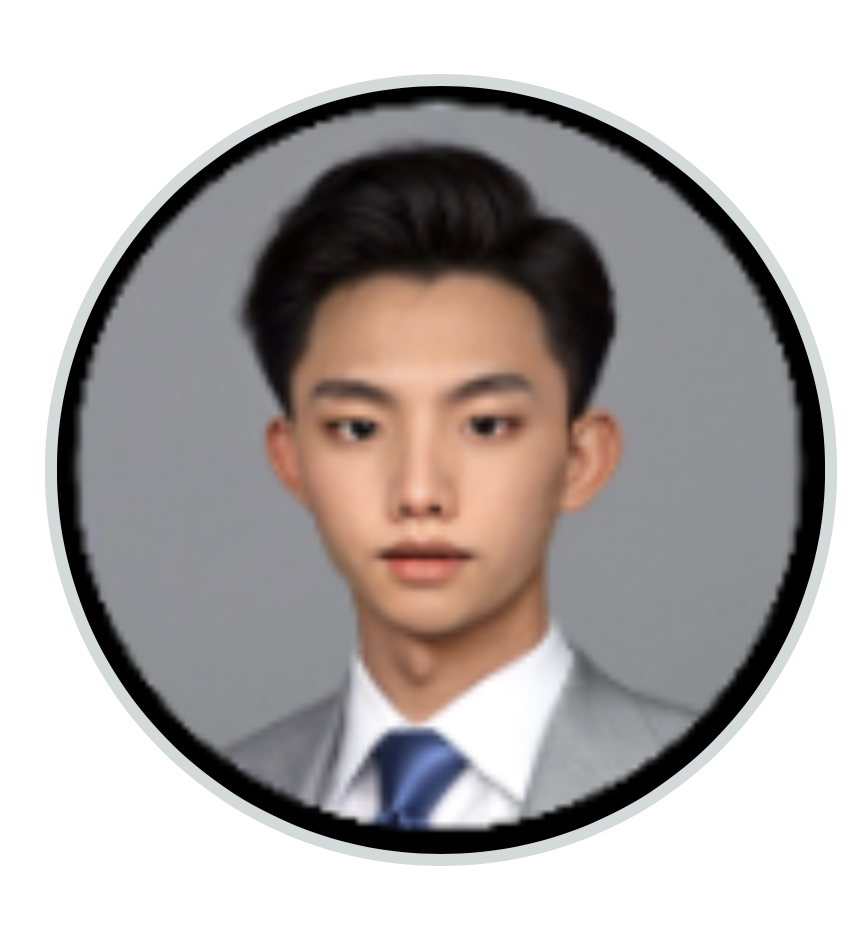 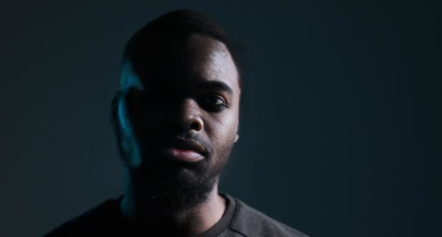 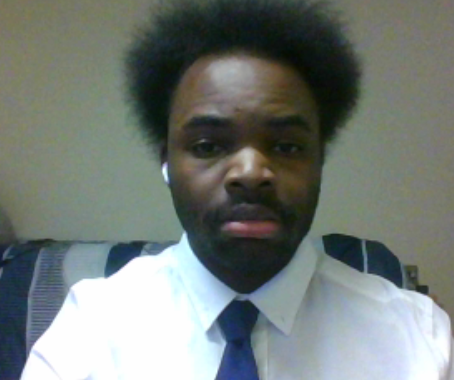 2
Agenda
3
[Speaker Notes: Problem statement and issue tree
Methodology – how we approach the issue
Research, workstreams
Moving forward]
Problem Statement & Issue Tree
How can CSCNCC implement marketing strategies to attract a larger donor base?
Marketing
Donors
Financial
How can we introduce ourselves to and attract new donors and volunteers?

What strategies work best with different ages?
What similarities do we see than can cater to different age groups?
Who are donors and why do they donate?

How can the donor base be segregated?

Where do opportunities for  greater retention and engagement exist?
How can we increase revenues?

• Can we expand current revenue streams

• How can we     increase ROI?
By understanding the donor base, financials, and the various marketing strategies available, CSCNCC can grow its donor base.
4
[Speaker Notes: Problem Statement & issue tree
Matt]
Current Donor Info
Current Donors
Most Current donors fall within the 60+ age range
Over 50% are 60+
Only 17% are younger than 60
33% from businesses
Most of the current events center around this age range, which helps CSCNCC retain them
What should we do to raise this number?
5
[Speaker Notes: terrell]
Donation Habits
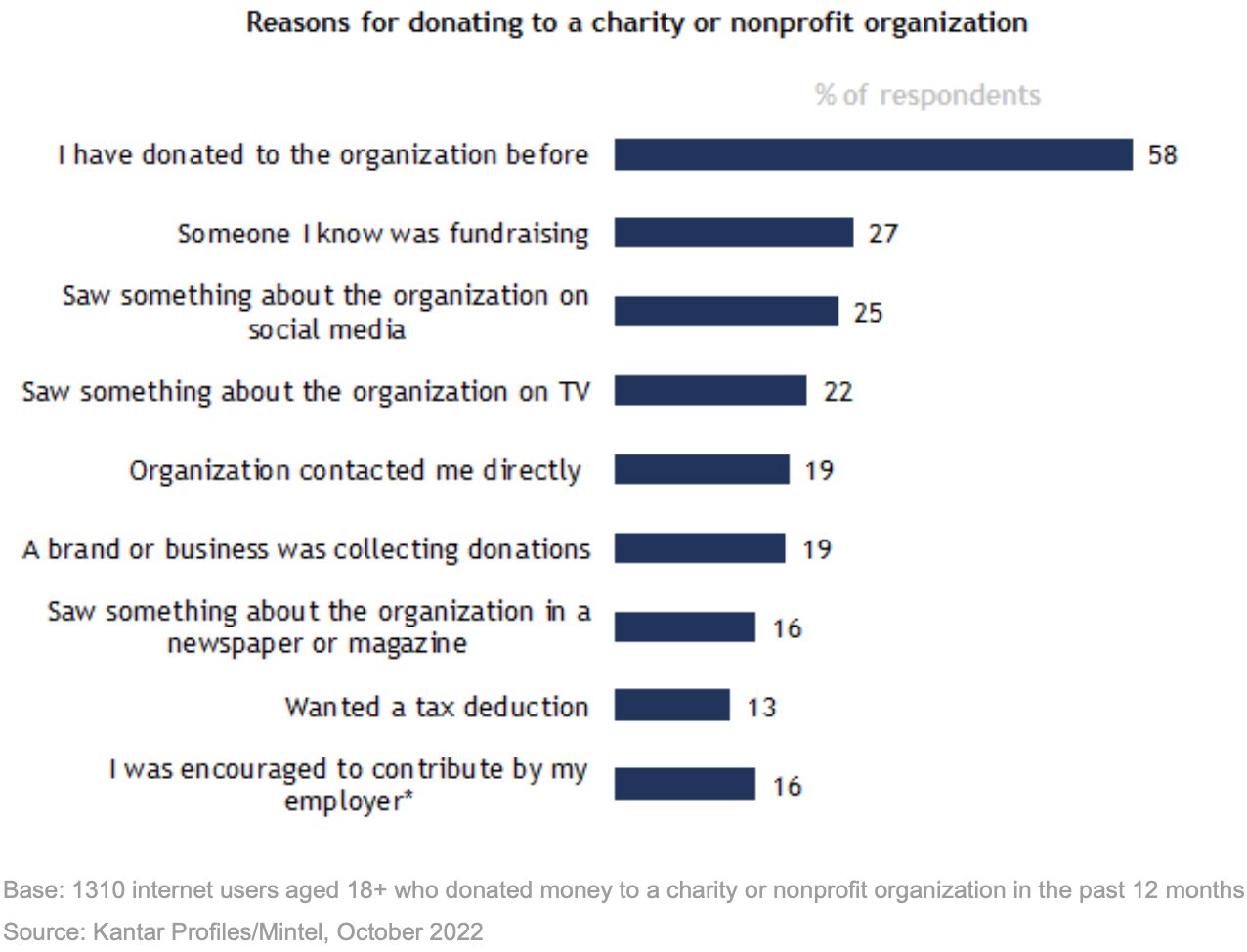 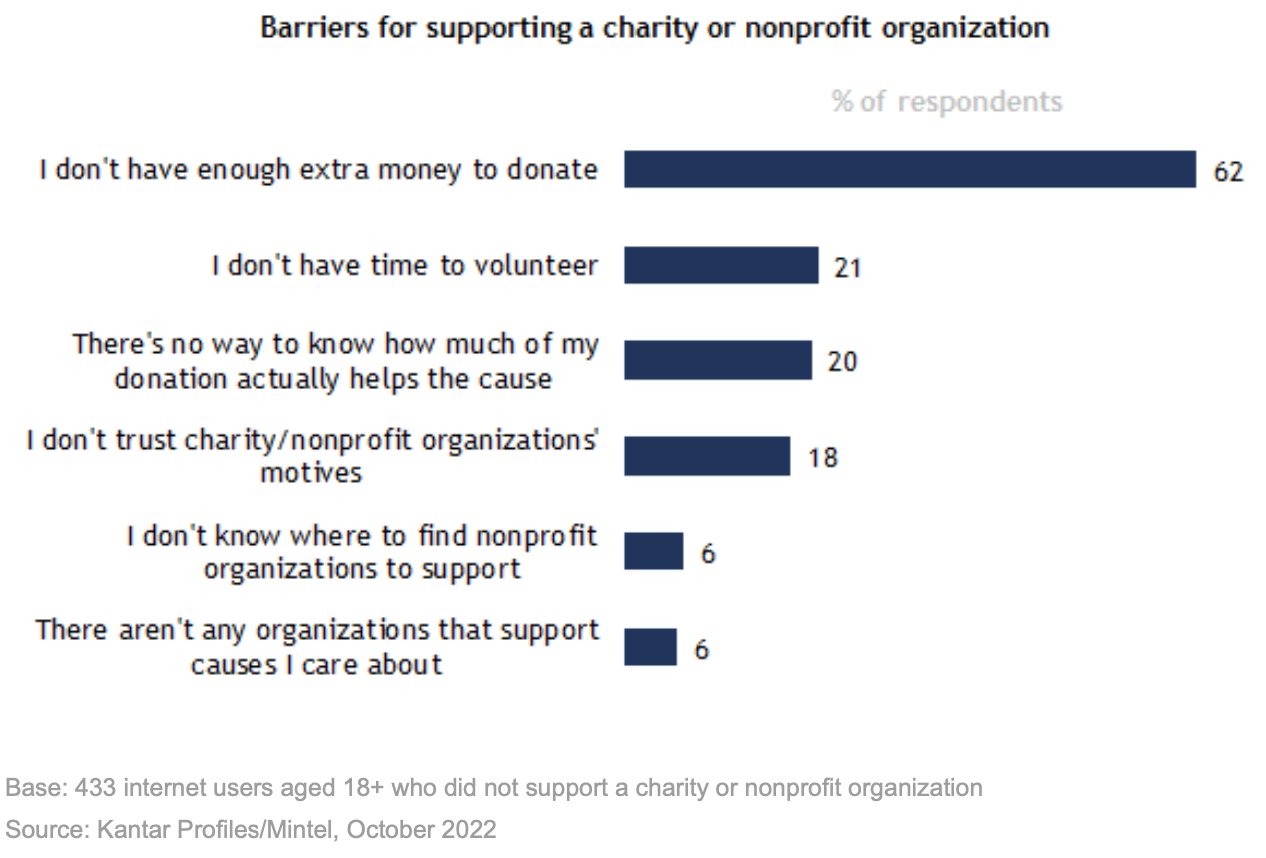 What stops people from donating?
Disposable income
Availability
Lack of information
What influences donations?
Engagement
Brand association
Transparency
6
[Speaker Notes: zaid]
Donation Habits cont.
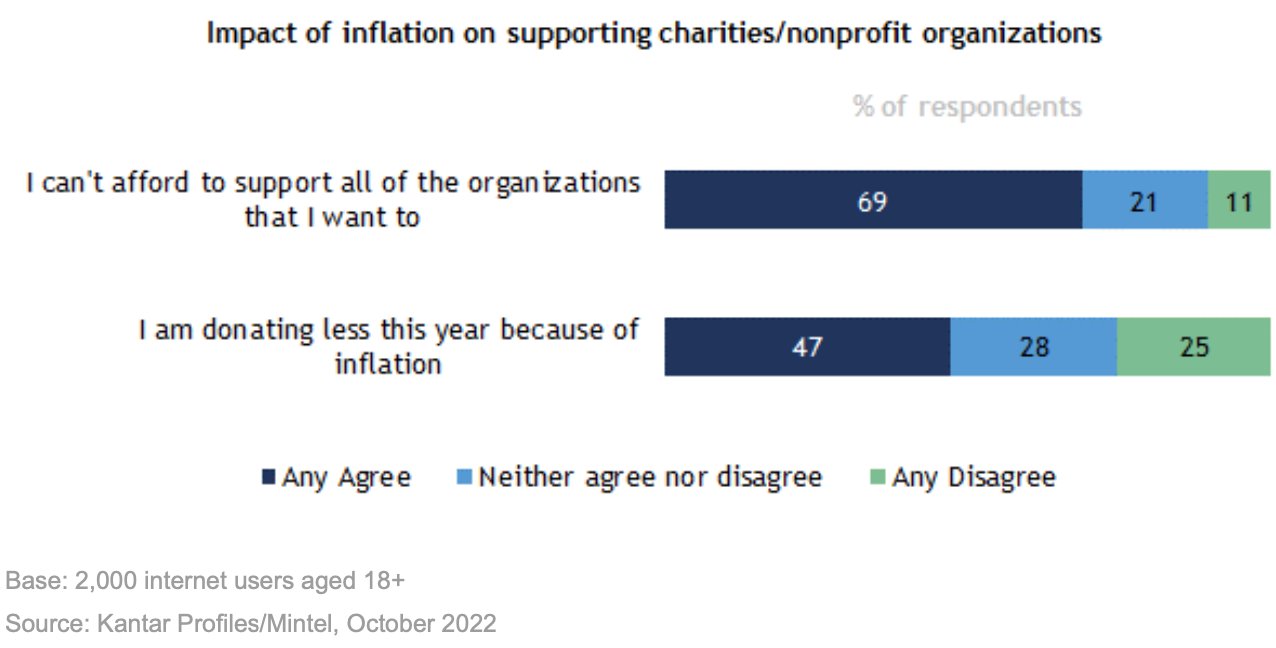 How can we increase donations?
Leverage available data
Utilize resources
Re-evaluate fundraising options
7
[Speaker Notes: zaid]
Problem Statement & Issue Tree
How can CSCNCC implement marketing strategies to attract a larger donor base?
Marketing
Donors
Financial
How can we introduce ourselves to and attract new donors and volunteers?

What strategies work best with different ages?
What similarities do we see than can cater to different age groups?
Who are donors and why do they donate?

How can the donor base be segregated?

Where do opportunities for  greater retention and engagement exist?
How can we increase revenues?

• Can we expand current revenue streams

• How can we     increase ROI?
By understanding the donor base, financials, and the various marketing strategies available, CSCNCC can grow its donor base.
8
[Speaker Notes: sam]
Why are we targeting Gen Z and Millennials
What factors led us to focus on these two age groups
Factors
Longevity
With over 75% of current individual donors being 60+, long-term profitability is jeopardized
Convenience
Gen Z and Millennials spend majority of their time online, facilitating easier outreach
Community
Gen Z likes to volunteer at organizations where they can be a part of a community that aligns with their values
9
[Speaker Notes: terrell]
What motivates Millennials and Generation Z?
Gen Z
Millennials
Personalization 
Connections 
Long-term visions
Personal fulfillment
Community
Digital engagement
   Purpose driven brands 
Connections 
Short-term solutions
Socially conscious
Convenience
Presence
How can we use motivators instead of interests to create longevity and influence new volunteers/donors?
10
[Speaker Notes: sam]
Problem Statement & Issue Tree
How can CSCNCC implement marketing strategies to attract a larger donor base?
Marketing
Donors
Financial
How can we introduce ourselves to and attract new donors and volunteers?

What strategies work best with different ages?
What similarities do we see than can cater to different age groups?
Who are donors and why do they donate?

How can the donor base be segregated?

Where do opportunities for greater retention and engagement exist?
How can we increase revenues?

• Can we expand current revenue streams

• How can we     increase ROI?
By understanding the donor base, financials, and the various marketing strategies available, CSCNCC can grow its donor base.
11
[Speaker Notes: Siyuan]
Current fundraisers performance
Return on Investment
ROI vs Human Capital
High
A
Golf outing has the highest ROI with an average of 575% and has a relatively low human capital requirement with a high net income
Spring fling has the second highest ROI with an average of 368% with a relatively high human capital requirement
Wine pairing has the lowest ROI with an average of 206% with a relatively low human capital requirement
B
A
Low
High
C
Human Capital Requirement
B
C
Low
Finding fundraising events that have low human capital requirements is essential to maximizing how we can better allocate our time and budget
12
[Speaker Notes: siyuan]
Donor Metrics Implementation
Donor Retention
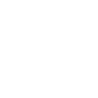 Retention Metrics
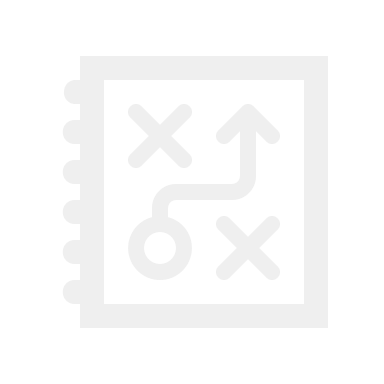 Donor Engagement
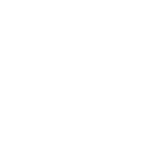 Engagement Metrics
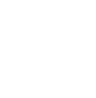 Measures how many donors continue to donate

High retention rate improves long-term ROI

Data can be segregated by market segment—lagging indicator, earn back donors

Software exists to automate this process
Donor Retention Rate:
Returning Donors in Year 2 / All Donors in Year 2

Gift Retention Rate:
Amount donated by retained donors YoY

Donor Lifetime Value:
Lifetime = 1/attrition
Lifetime x average annual giving
Measures the extent to which donors interact

Tracking engagement improves marketing & personalization potential

Data can be segregated by market segment—leading indicator, prevent lapses

Can track engagement on micro & macro level
Electronic / Automatic
Email open rate
Email click-through rate
Email subscription status
Website visits
Social media following
Social media interactions

In Person / Manual
Event attendance
Hours volunteered
Donation type/size
13
[Speaker Notes: matt]
Implementations moving forward
Next steps include understanding the feasibility and implementation of the plans in place, providing specifics to CSCNCC in each of the core issues.
14
Questions?
Appendix
16
Appendix
https://www.wholewhale.com/tips/5-ways-attract-millennials-donate/
https://www.jaaz.org/generation-z-and-perspectives-on-volunteering/
https://www.capitalareafoodbank.org/wp-content/uploads/2015/11/Millennials.pdf